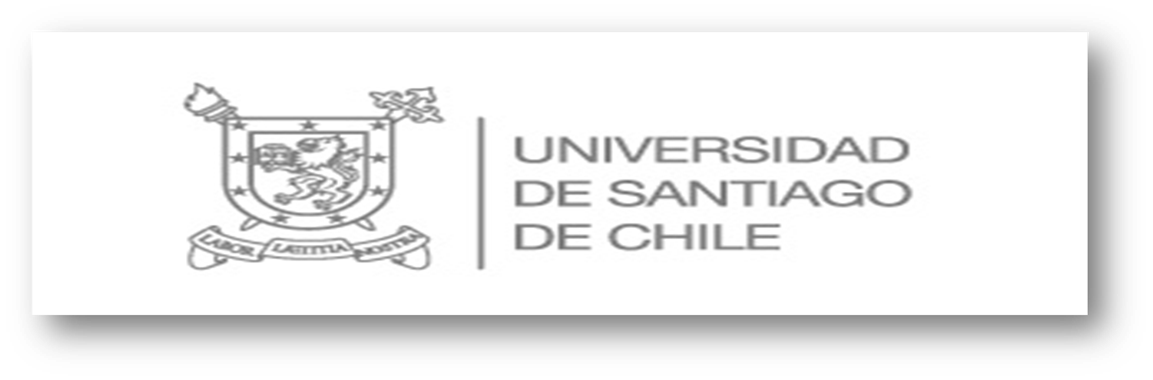 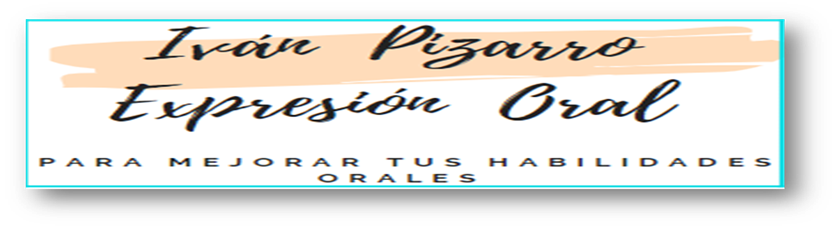 IVÁN PIZARRO  VEGA
Es una forma de timidez que  surge en presencia de grupos,  y como consecuencia de  pensamientos LIMITADORES,  acerca de nuestra actuación  frente a grupos.
(Yagosesky, 2001)
SITUACIÓN
EMOCIÓN
PENSAMIENTO
CONDUCTA
“ Respuesta psicofísica del  organismo, generalmente  intensa, que surge como  consecuencia de  pensamientos anticipatorios  catastróficos sobre la  situación real o imaginaria  de hablar en público”
EFECTOS NIVEL COGNITIVO
Fallas de memoria  Expectativa de fracaso  Confusión mental 
 Fallas de concentración
Temores al fracaso, al rechazo y al
ridículo
EFECTOS A NIVEL CONDUCTUAL
Evitación de acción 
Atropellamiento verbal  Tartamudeo
Bajo volumen de voz  

Silencios frecuentes o  largos.

Uso de muletillas

Posturas defensivas
Aceleración de la  respiración
Sudoración en  las manos
Ansiedad
Aument de  la recuencia  cardiaca
Tensión
muscular
Rubor
facial
Temblor
Molestias
gástricas
Diversos
lapsus
Voz
inestable
Pérdida de la  concentración
Anticipo consecuencias desfavorables y negativas,
antes de emprender la tarea de hablar en público
Evalúo negativamente esta situación de hablar

Realizo una valoración negativa de mí mismo,
reprochándome mis escasas o nulas capacidades

Absolutizo mi fracaso
Psic. Paola Bencomo
“NO me van a
“NO estoy
“Se me va a
atender”
preparado”
olvidar todo”
“NO les voy a
“Nunca debí
“Me voy a
agradar”
haber venido”
confundir”
“Notarán que
“Me voy a
“NO me voy a
tengo miedo”
equivocar”
concentrar”
POSTURA CORPORAL
CONTACTO VISUAL  TONO DE VOZ 
 RITMO ADECUADO
COMPRENSIÓN DE LA INFORMACIÓN  EXPLICACIÓN DE LA INFORMACIÓN  NO A LAS MULETILLAS

DICCIÓN
Modelaje
Reencuadre
Afirmaciones
Visualizaciones
Afirmaciones
Frases que optamos por repetir de manera insistente y determinada a fin de que  nuestra mente la acepte como una verdad absoluta
“Yo disfruto cada vez más cuando hablo  en
público”
“Yo aprendo a hablar en público con
facilidad”
“Lo haré súper bien ”
VISUALIZACIONES
Sigue el mismo principio de las afirmaciones pero con imágenes mentales, en
estado de relajación, imaginando aquello que deseamos que suceda
Imaginar que se está hablando  de manera favorable, la mente  no discrimina si es real o no
REENCUADRE
Consiste en reinterpretar positivamente una experiencia que se veía como
negativa
Recordar una situación en la que le  tocó hablar en público, recordar los  pensamientos que se tuvo y  reencuadrarlos; hubo aspectos  positivos en la situación…
qué no vi?
MODELAJE
Consiste en copiar; hacer lo que otro hace de la misma manera
Elegir un buen orador cuyo estilo te
guste y seguir su  ejemplo
ACEPTAR LA EXISTENCIA
DEL MIEDO


CONFIAR EN NUESTRA  CAPACIDAD PARA  SUPERARLO


MODIFICAR LAS CREENCIAS  LIMITADORAS
ACEPTAR

CONFIAR
SUPERACIÓN DEL
MIEDO ESCÉNICO
MODIFICAR
PREPARARSE

PRACTICAR

RELAJARSE
“TU MAYOR  RIVAL ESTÁ
EN TU INTERIOR”